Проект «Объединения строителей СПб»
«ИЗ ШКОЛЫ В ПРОФЕССИЮ»,
реализуемый в г. Санкт-Петербурге
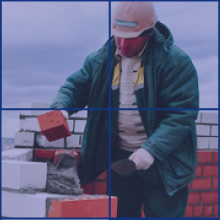 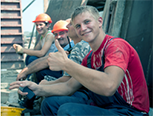 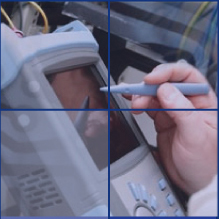 Доклад генерального директора 
СРО А «Объединение строителей СПб» Белоусова А.И.
1
Предпосылки разработки Проекта 
«Из школы в профессию»
дефицит квалифицированных рабочих и инженерных кадров в строительной отрасли;

недостаточно высокая активность работы ВУЗов по вовлечению в профессию; 

слабая информированность школьников о процессе строительства и о строительных профессиях;
 
отсутствие системной работы по популяризации строительных профессий.
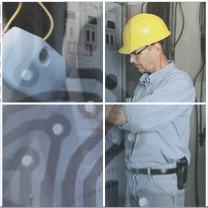 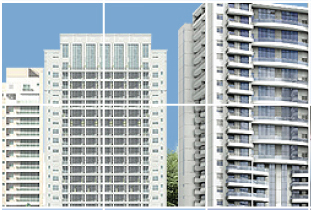 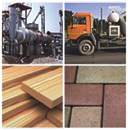 2
Цели и задачи Проекта
объединение усилий ВУЗов, учреждений среднего специального образования, школ и профессионального сообщества для создания системы профориентационной работы;

повышение престижа профессии «строитель»;

расширение общего и профессионального кругозора выпускников школ;

привлечение старшеклассников к практической деятельности в области проектирования и строительства;
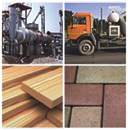 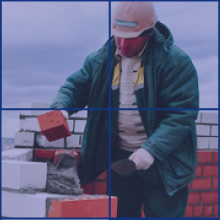 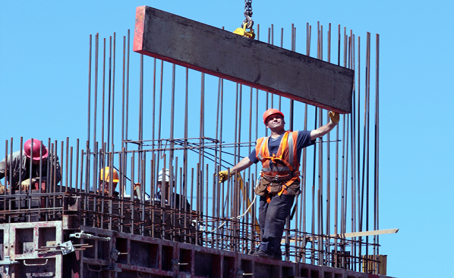 3
Этапы реализации Проекта.
2014/2015  учебный год
разработка учебных программ и профориентационных мероприятий;

создание первого строительного класса на базе средней общеобразовательной  школы
№109 Приморского района СПб;

первые итоги работы: анализ, корректировка учебной программы.
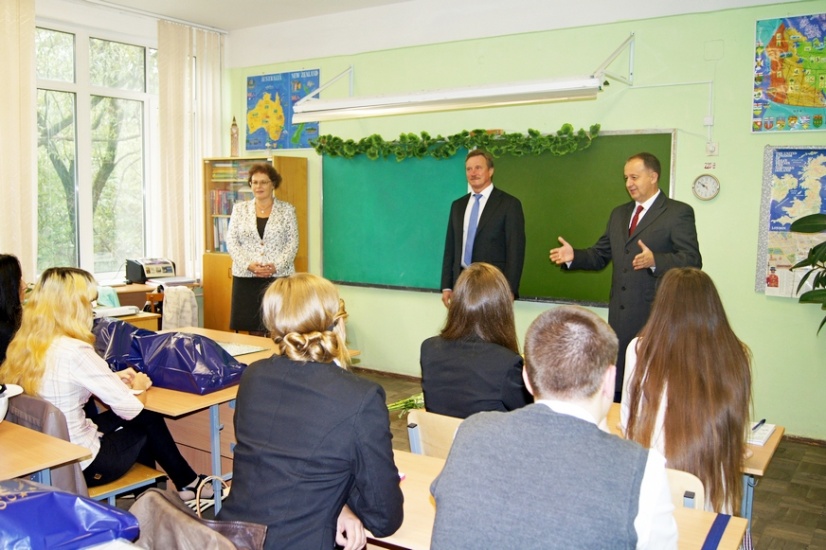 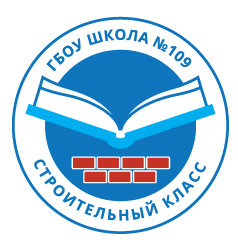 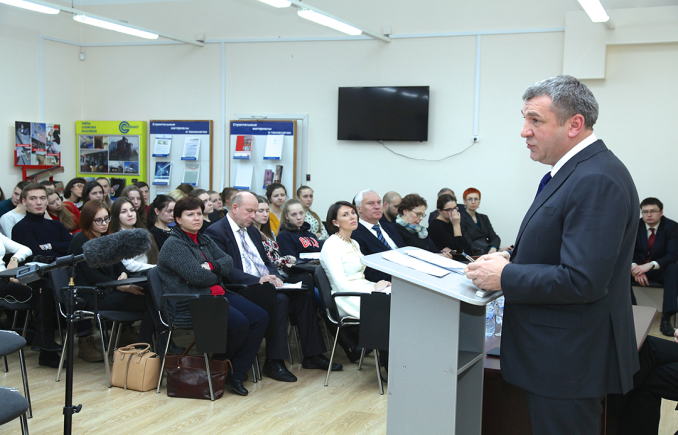 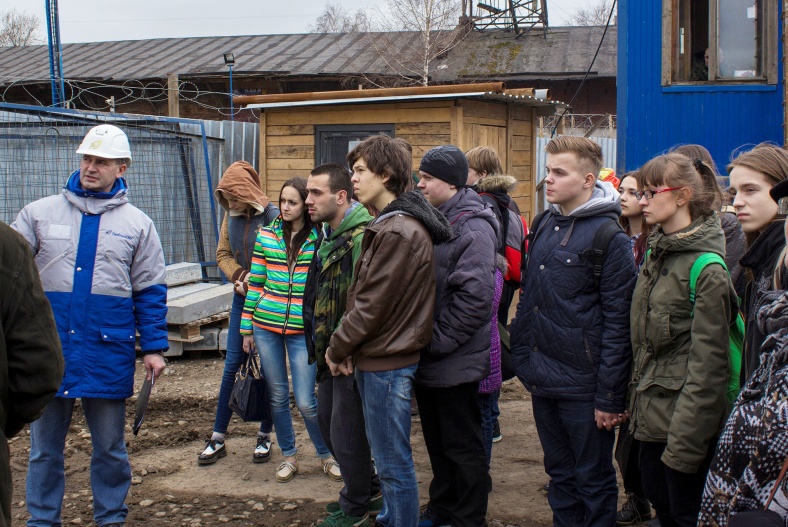 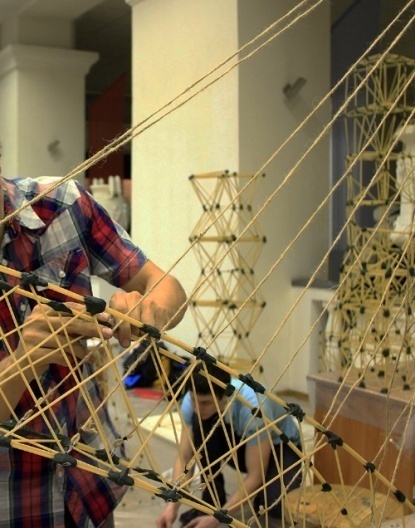 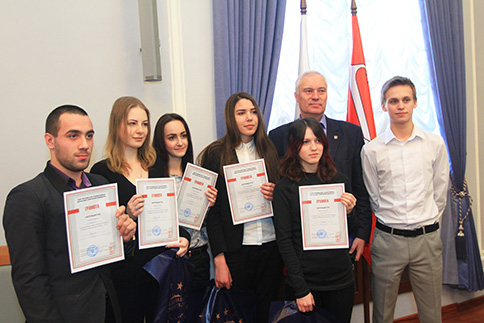 4
2015/2016  учебный год
расширение программ и направлений профориентационной работы (включение посещений 
строительных площадок и производственных лабораторий компаний, лекционных занятий в СПбГАСУ), работа с
родителями;
создание при Совете «Объединения строителей СПб» Комитета по образованию и подготовке 
кадров для строительной отрасли;
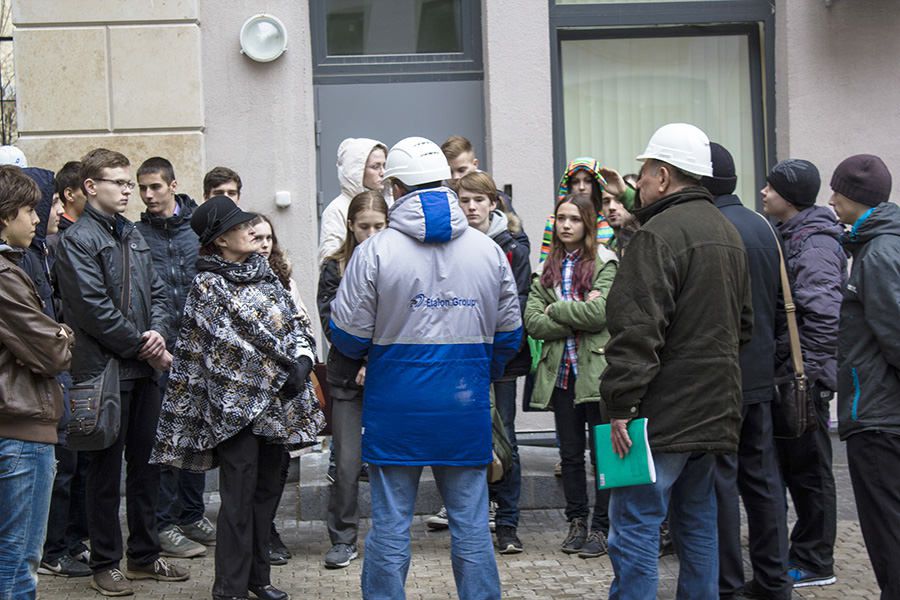 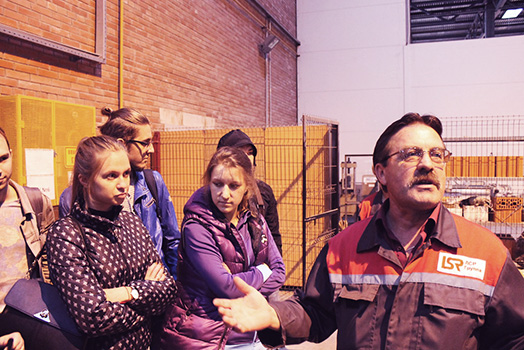 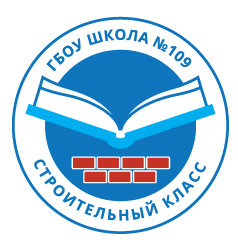 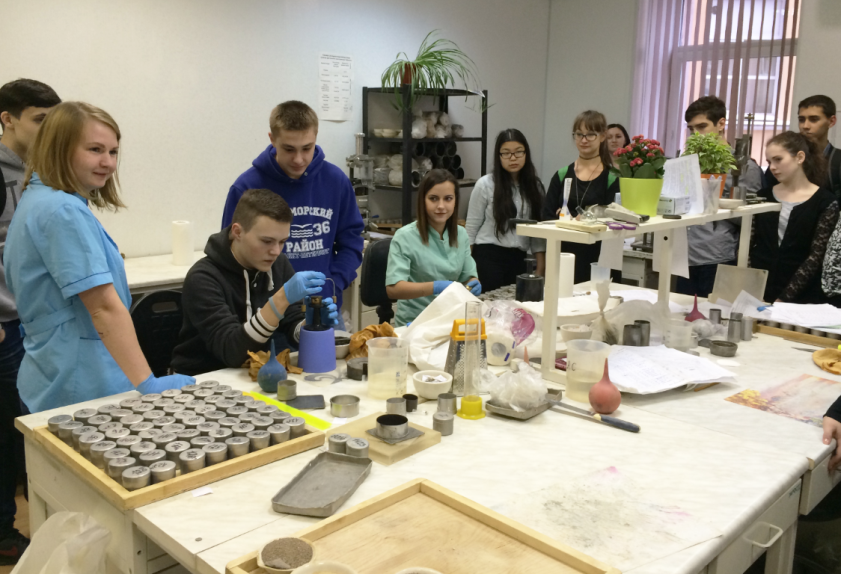 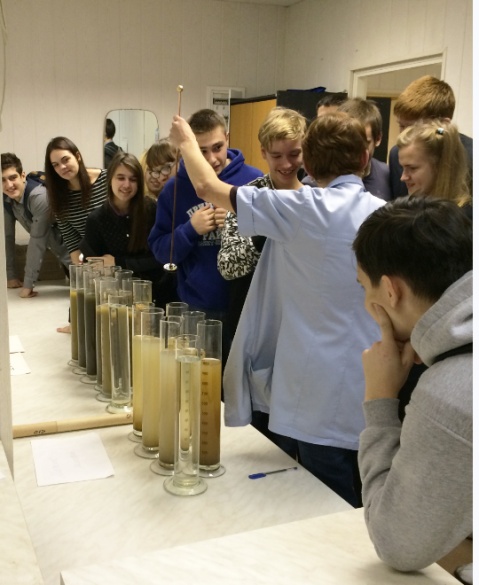 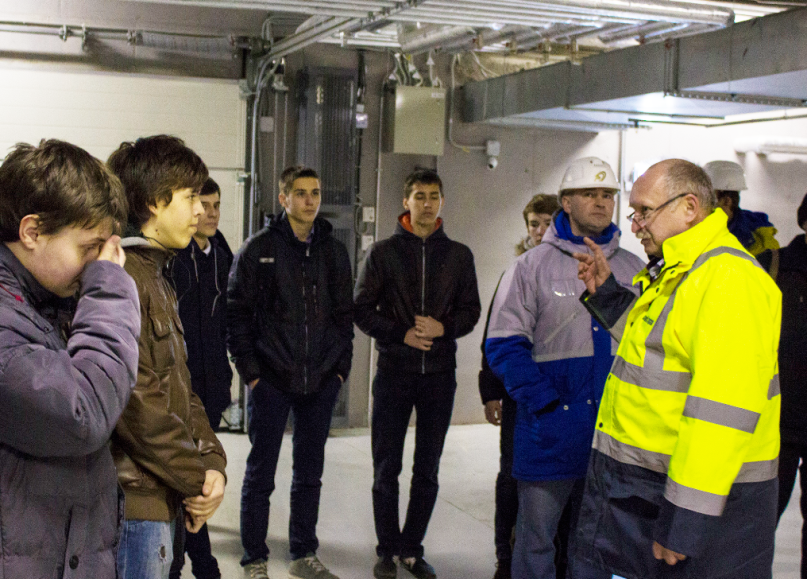 5
Комитет по образованию и подготовке кадров
для предприятий строительной отрасли
Создан по решению Совета СРО  А «Объединение строителей СПб» и ведет работу в соответствии с утвержденным Положением;

Является специализированным, постоянно действующим коллегиальным органом при Совете объединения; 

В состав входят представители кадровых подразделений крупнейших работодателей региона, представители СПб ГАСУ, руководящий состав школ, в которых открыты строительные классы, руководство профильных средних образовательных учреждений, руководство АНО «Институт повышения квалификации», руководство объединения;

Приоритетные задачи Комитета:

формирование единой позиции хозяйствующих субъектов в области профессионального образования для строительной отрасли;

решение вопросов, связанных с профессиональным образованием, повышением квалификации и переподготовкой строительных кадров;

популяризация и повышение престижа строительных профессий;
6
2016/2017  учебный год
подписание соглашений об открытии строительных классов в школах №246 Приморского и №87
Петроградского районов СПб;
открытие строительного класса в школе №14 г. Архангельска – на базе  филиала «Объединения
строителей СПб»; 
включение в состав Комитета по образованию и подготовке кадров для строительной отрасли
руководителей и представители СПбГАСУ, строительных колледжей, кадровых структур 
крупнейших застройщиков города, директоров школ;
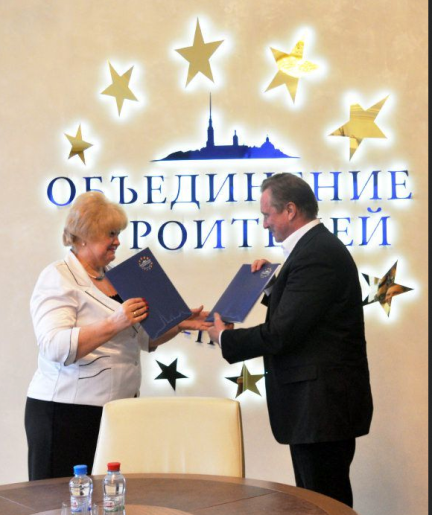 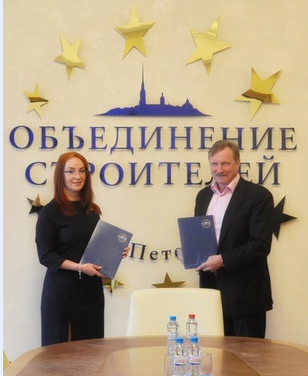 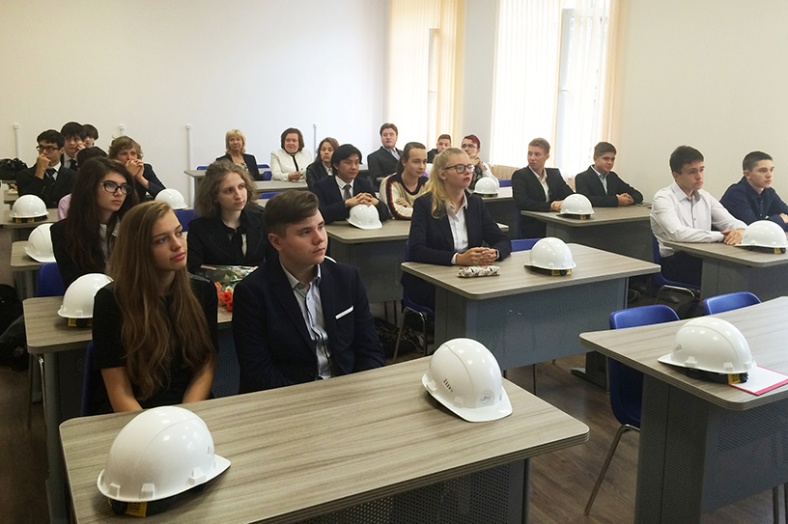 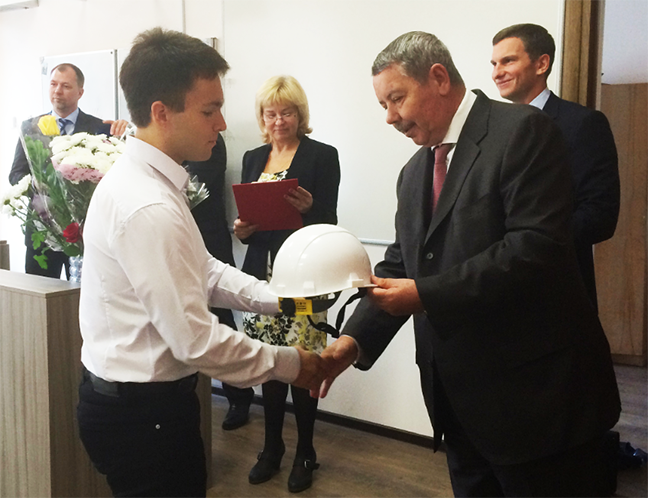 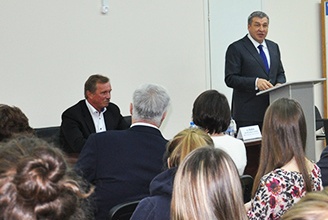 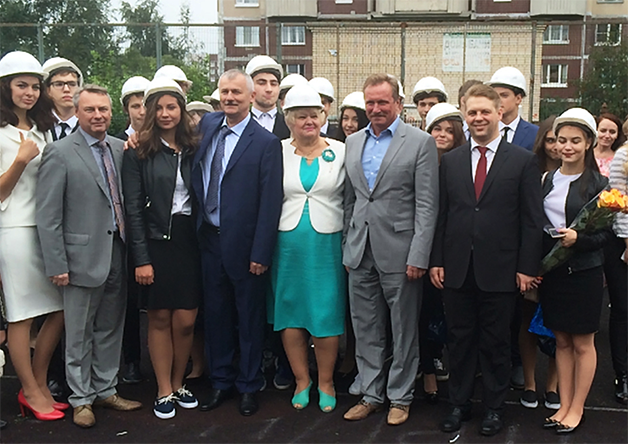 7
2017/2018  учебный год
рост количества строительных классов с  3 до 6 (три десятых и три одиннадцатых);

разработка в школе №246 Приморского района г. СПб специальной программы «От Фрёбеля до робота: растим будущих инженеров» и подготовка методического обеспечения для ознакомления с профессией строителя детей дошкольного возраста в рамках системы образования STEM  (образование с уклоном в технологии и привязкой к задачам реального мира);
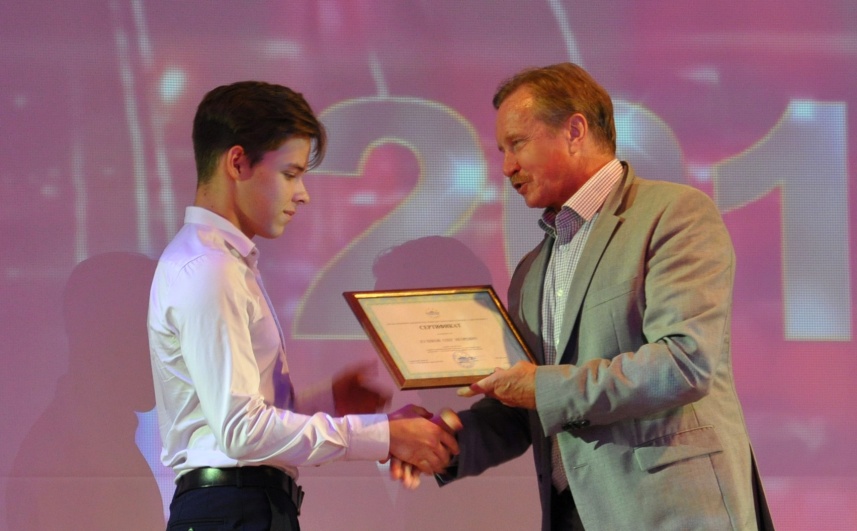 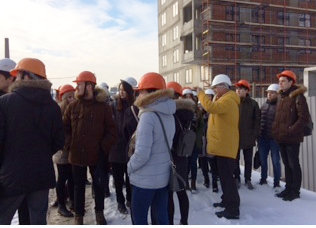 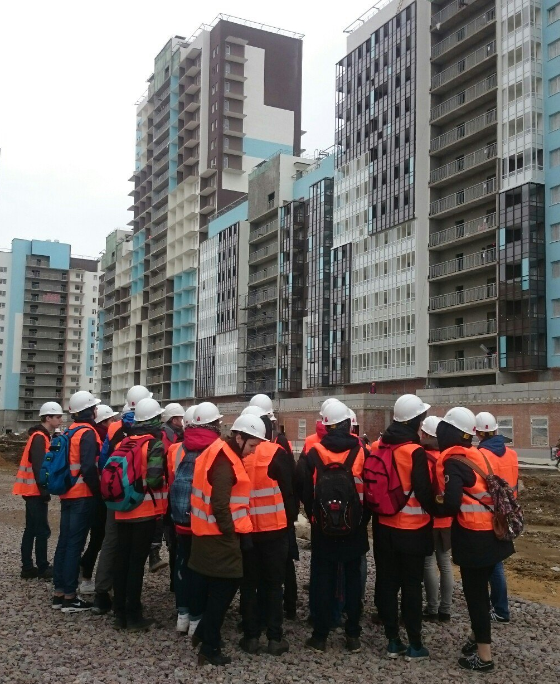 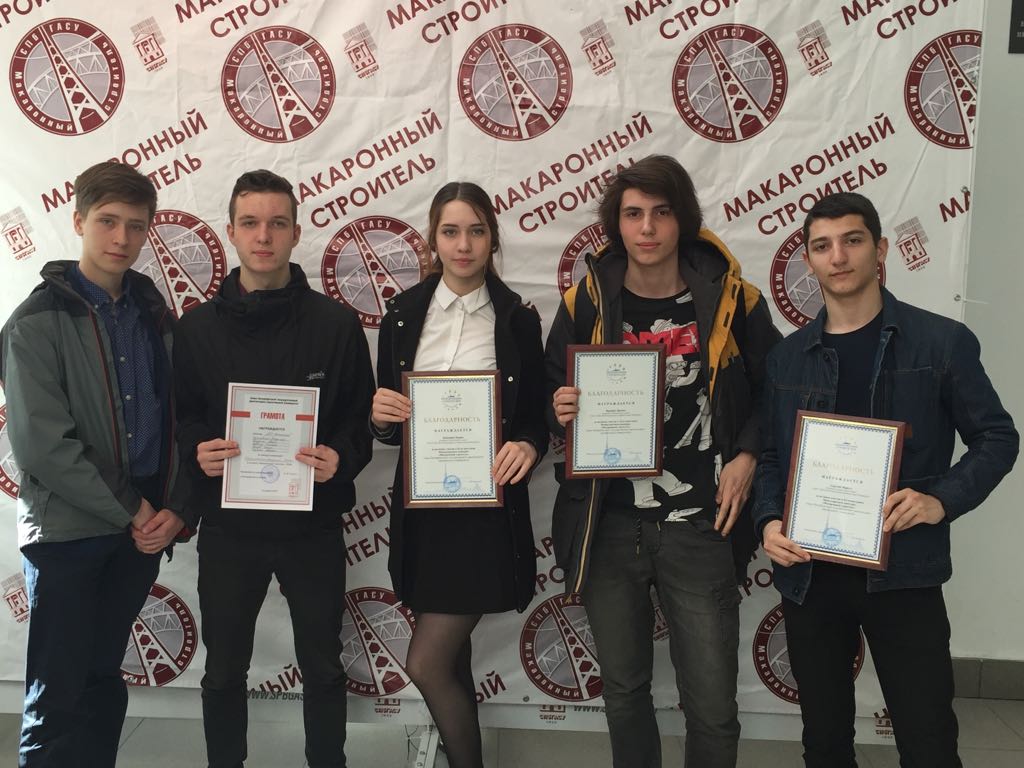 8
Направления, реализуемые Проектом
ознакомление с дисциплинами, учебным процессом, материальной
и учебной базой ведущих строительных ВУЗов;

участие в профориентационных программах, совместно
разработанных специалистами Объединения и СПбГАСУ по ряду
основных специальностей (в т.ч. с вручением сертификатов «Стань
студентом на 1 день»);

командное участие школьников в ежегодном конкурсе «Макаронный
строитель» в СПбГАСУ;

посещение объектов ведущих строительных компаний города (ЛенСпецСМУ, КВС, Группы ЛСР);
 
экскурсии на производства строительных материалов и изделий (Завод «Победа» Группы ЛСР);

посещение контрольно-измерительных лабораторий  ЛенТИСИЗ и СПбГАСУ, участие в испытаниях
строительных материалов и грунтов;

участие в подведении итогов производственной практики студентов СПбГАСУ в строительных компаниях; 

участие в процессе подведения итогов конкурсов рабочих профессий «Строймастер»;

участие в конкурсе на лучшую ученическую работу (проект) среди школьников по теме «Строительная
специальность».

участие во Всероссийской научно-практической конференции «Актуальные проблемы современного
строительства» и в городском конкурсе Комитета по науке и высшей школе «Подготовка научного и
инженерного творчества школьников старших классов».
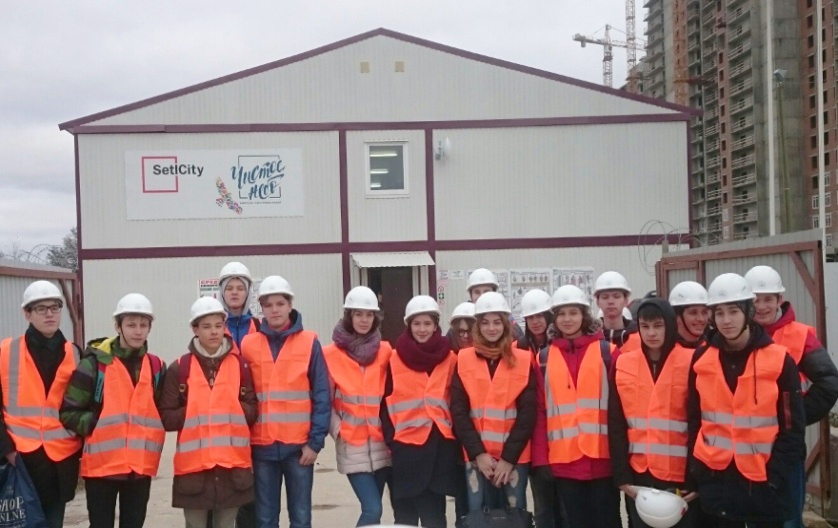 9
Мероприятия, предлагаемые учебным планом
Лекционные занятия (по основным разделам специальности), выездные занятия, экскурсии и тематические уроки в строительных классах;

Мероприятия с вузами и колледжами (дни открытых дверей, конференции, конкурсы, защита практик и др.)

Работа с родителями старшеклассников с целью привлечения  к обучению в строительных классах как можно большего количества школьников;

Цикл занятий по подготовке старшеклассников к ЕГЭ;

Итоговое анкетирование учеников строительных классов (с целью выявления оценочных суждений о программе и планов по выбору профессии);
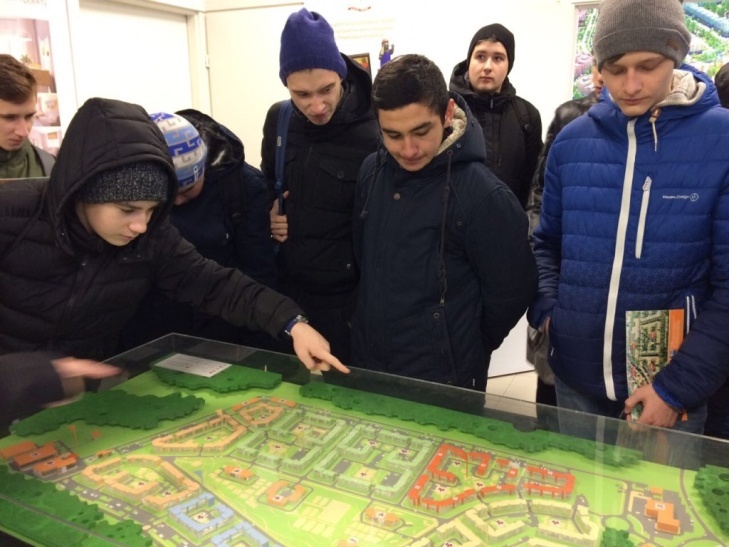 10
Итоги реализации Проекта
практика работы показала эффективность разработанных и реализованных
программ профориентационной работы;

процент выпускников специализированных строительных классов, 
выбравших строительную профессию, составил более 80%;

в 2018 году на базе №246 школы Приморского района в рамках концепции
STEM* (образования с уклоном в технологии и привязкой к задачам реального
мира) стартовала парциальная* образовательная программа дошкольного 
образования «От Фрёбеля до робота: растим будущих инженеров».
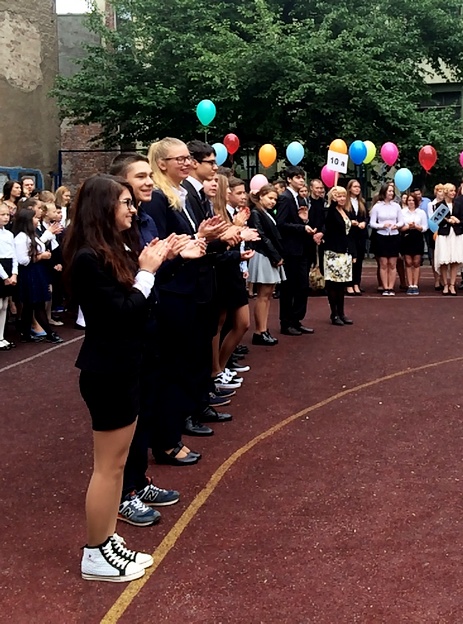 *STEM – это Science, Technology, Engineering, Mathematics;

*Парциальная программа - это часть дошкольного образования, неотъемлемая
составляющая становления личности. В основе - формирование мотивации на
профессиональную деятельность с дошкольного возраста;
11
СПАСИБО ЗА ВНИМАНИЕ!

190000, Санкт-Петербург,
Адмиралтейская наб.,  д.10
тел.: (812) 347 78 91
www.sros.spb.ru
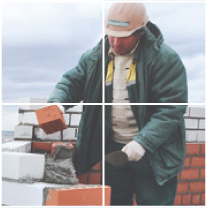 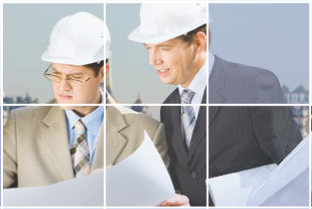 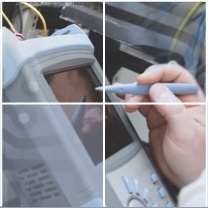 Исполнитель: Марченко Т.Б.
             press@ domostroitel.ru
12